Tessellation Shaders
Bezier Surface
similar to Bezier curve, except
need two parameters u and v
16 control points instead of 4
parametric matrix equation 
see Dr. Bailey’s tessellation shader slides 27-35
Whole-Sphere Subdivision
a tessellation shader can easily be used to create a sphere given only its location and radius
a sphere can be parameterized using two angles
just use a quad
Whole-Sphere Subdivision
the outer tessellation levels are useful here
low tessellation on the two outer edges at the poles
high tessellation on the two outer edges that are meridians
see Dr. Bailey’s tessellation shader slides 36-40
Adapting to Screen Coverage
so far we have been using inner and outer tessellation levels that are passed in as uniform variables
this is somewhat inflexible
it would be useful if the tessellation shader could determine an “optimal” level of tessellation
one idea
adjust tessellation based on the area of the screen covered
TCS needs to be able to compute or guess what the final patch will look like on the screen for this to work
Adapting to Screen Coverage
for the whole-sphere example this is straightforward
compute the extents of the three axes of the sphere in NDC or screen coordinates
use the extents to set the number of outer tessellation levels for the meridian edges
see Dr. Bailey’s tessellation shader slides 41-44
Adapting to Screen Coverage
Adapting to Screen Coverage
Adapting to Screen Coverage
Adapting to Screen Coverage
PN Triangles
a method of tessellating objects made up of triangles where the per-vertex normal vectors are known (or can be calculated)
useful when your models are made up of triangles instead of smooth patches (like Bezier or B spline surfaces)
basic idea
use the vertices and normal vectors of the input triangle to compute a displacement field that produces a “Bezier triangle”
see Dr. Bailey’s tessellation shader slides 45-51
see jdupuy’s blog posting
Phong Tessellation
essentially a geometric version of Phong normal interpolation where the vertex positions are interpolated (instead of the normal vectors)
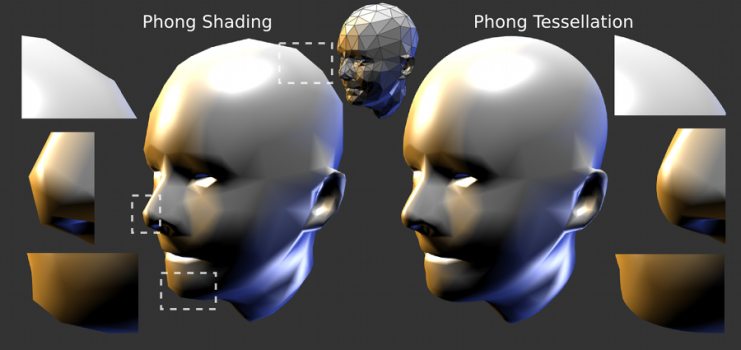 http://perso.telecom-paristech.fr/~boubek/papers/PhongTessellation/
Phong Tessellation
simpler than PN triangles and produces similar results
see jdupuy’s blog posting for a shader
see original paper for full details
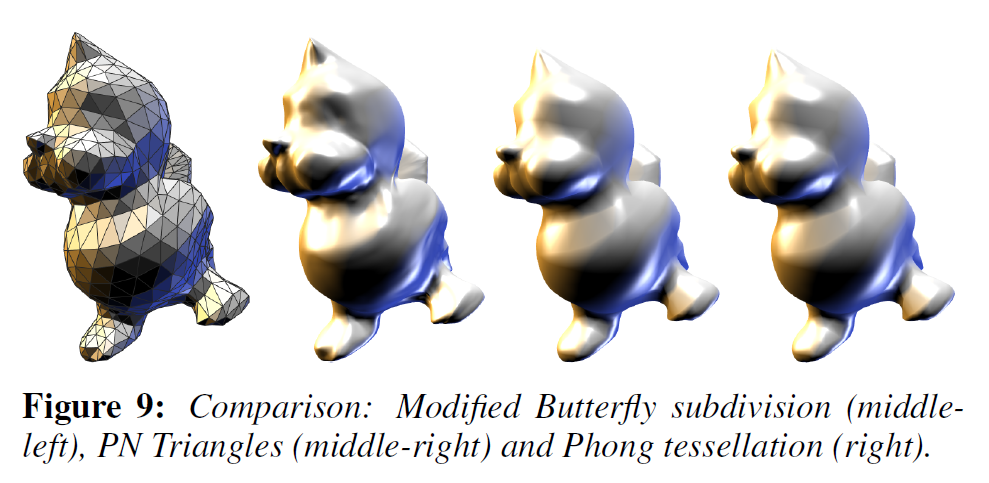 http://perso.telecom-paristech.fr/~boubek/papers/PhongTessellation/